Scoring scheme for reference instruments
Tim Hewison

EUMETSAT
1
Overview & Purpose of the Presentation
Overview
What do we need to do to develop a scoring scheme to select reference instruments for GSICS products?
Can we define a process to decide when to migrate?

Purpose of the Presentation. Seek decisions on:
Scoring criteria for reference selection – 1st Draft
Who will attempt to complete scoreboards? When?
Who will draft a process to decide when to migrate?
2
Discussion from 2013 annual GRWG meeting:
The discussion then turned to how these factors can be quantified. 
It was suggested that an error budget for each application would allow the impact of changing each variable to be ascertained - even the operational lifetime, in the case of generating FCDRs from multiple instruments. 
However, it was recognised that this is a relatively cumbersome process. So it was suggested that we could review the existing uncertainty assessment for the GEO-LEO IR products to assign a weighting to each factor, based on the sensitivity of the resulting GSICS Correction to the likely range of each variable. 
Each potential reference instrument could then be scored in comparison to IASI and the scores combined in some way, as yet to be determined. 
Action: Tim Hewison to draft proposal for a simple scoring scheme based on the uncertainty analysis for GEO-LEO IR and review this at a web meeting by 1 March 2014. (late!)
3
Choice of Reference Instrument (from TGARS Overview paper)
In general, inter-calibration involves the comparison of observations from one monitored instrument to another, defined to be the reference instrument. Observations from these reference instruments provide the common scale on-orbit, against which other instruments are inter-calibrated. The key feature of any reference instrument is its radiometric stability as it defines the calibration’s datum. However, many other factors need to be considered when defining an instrument as an inter-calibration reference. Most obviously, it must be operated concurrently to allow observations to be made which can be directly compared, but their satellite orbits must also allow coverage of the same geographic areas, ideally at the same time. The reference instrument’s spectral coverage also needs to be considered, as ideally it would cover the channels of the monitored instrument and be well-matched such that minimal errors are introduced by the SBAF. For example, a hyperspectral reference instrument  can allow full representation of the monitored instruments’ SRF. The reference instrument itself must also be accurately calibrated consistent with other instruments and well characterized to allow better traceability.
Choice of Reference Instrument (from TGARS Overview paper)
Currently, GSICS is using the Infrared Advanced Sounding Interferometer (IASI) aboard the Meteorological Operational Satellite (Metop)-A satellite as an inter-calibration reference for GSICS products [34]. This is complemented by the Advanced Infrared Sounder (AIRS) onboard Aqua as a transfer standard to expand the inter-calibration opportunity into the time of the day not covered by Metop underpasses [32]. A document has been prepared to demonstrate the suitability of these hyperspectral spectrometers as inter-calibration references [49]. It has been shown that IASI can be used as an excellent inter-calibration reference because it has been well characterized pre-launch and its calibration has proven to be stable in-orbit and consistent with the AIRS with uncertainties ~0.1K (k=1) [50]. This methodology is currently being extended to develop counterpart Geostationary Earth Orbit (GEO) - Low Earth Orbit (LEO) infrared products for historical dataset of geostationary radiances observed before suitable hyperspectral reference instruments were available. The HIRS is being considered as a candidate reference instrument because it has been operated in various incarnations on NOAA and Metop platforms since 1978 [28]. This requires the development of SBAFs to account for the different SRFs of the monitored GEO and reference HIRS instruments. For the RSB, the MODIS sensor provides an excellent spectral coverage and stability, and it has a robust onboard calibration strategy. Since the Aqua MODIS is more stable better calibrated than Terra MODIS [51], [52], it has been selected by GSICS as the current reference for channels in the RSB. In the longer term, reference sensors capable of establishing SI traceability onboard together with appropriate sampling and SRF characteristics are desired to underpin a climate observing system [16].
A Statement of the Problem
GSICS products need an inter-calibration reference
Inter-calibration  Reference is one instrument
Other instruments may be used as transfer references
We need a way to select the reference
From a list of candidates
Started asking “How good is it as a Reference?”
Impact on overall uncertainty
Score scheme
But first question should be: “Is it good enough?”
State Your Requirements
Requirements for a Reference come from
Requirements for Inter-Calibration Product
For particular application: NRTC, RAC, ARC, ...
Date Range
Geographic Coverage
Dynamic Range
Spectral Range
Geometric Range
Diurnal Coverage
...Others?...
Total Uncertainty
Threshold Values
- Below which product not useful
Beneficial Range
- Above which product benefit increases
Saturation Threshold
- Above which no additional benefit
Equate Product Requirements to Reference Requirements
For Each Requirement:
Define Threshold for Usefulness
Define Threshold for Saturation
Define Relative Importance  Weighting
In terms of Total Uncertainty for Inter-Cal Product
Assess Candidate References
Assess candidate References against Requirements
Do they meet minimum thresholds?
How do they ‘score’ on sliding scale?
Other Factors affecting Total Uncertainty
Availability/Sampling
Instrument Characteristic
Data Availability! (eg Moon!)
Date Range
Continuity!
Geographic Coverage
Latitude, Longitude
Dynamic Range
Spectral Range
Geometric Range
VZA, VAA, SZA, SAA, Polarisation
Diurnal Coverage
# Collocations
Geolocation Accuracy
Polarisation Knowledge
Radiometric Stability
Orbital Stability
Radiometric Noise
Spectral Resolution (incl SRF)
Absolute Accuracy (?)
Inter-Channel?
Calibration Traceability
Documentation – Validation, Characterisation, etc
Web Meeting 2013-10-15
The proposed scoring scheme can be summarised by the definition of the following for each class of GSICS product:
Variables describing required performance of Reference
Minimum thresholds for each variable required for inter-calibration to be useful for useful
Maximum thresholds for each variable above which no further improvement will be realised
Weighting for each variable (to align with contributions to overall uncertainty)

It was agreed that defining the first two of these for each class of GSICS product would be a useful exercise. 
Specifically, it was felt that defining the uncertainty introduced by the Spectral Band Adjustment Factor was a more useful variable than spectral resolution for inter-calibration products using non-hyperspectral reference instruments.
A sensitivity analysis should then be performed to establish each variable's contribution to the overall uncertainty of the inter-calibration product (where possible).
It was also agreed that it is difficult to quantify some of the variables, which are nevertheless critical to certain GSICS products (e.g. traceability). It may, however, be possible to list the requirements in terms of levels of characterisation and define these on a sliding scale.
Because of this and the assignment of the weightings, there will inevitably be an element of subjectivity in the selection of an inter-calibration reference. However, it was suggested that different GRWG members each propose a set of weightings for one class of GSICS product, with the intention of agreeing a definitive set by community agreement.
Evaluation Scheme
Binary Compliance
Scalar Score
Reference MUST comply with threshold requirements

For each variable
Exceed minimum required level
Or not exceed maximum
Or both – for ranges
Extent to which Reference reaches the saturation reqs 
Expressed as a percentage (%)
On a linear scale
Weighting assigned to each variable
Based on contribution to uncertainty
Total Score calculated as % of Perfect Score
Reference Score wrt Saturation
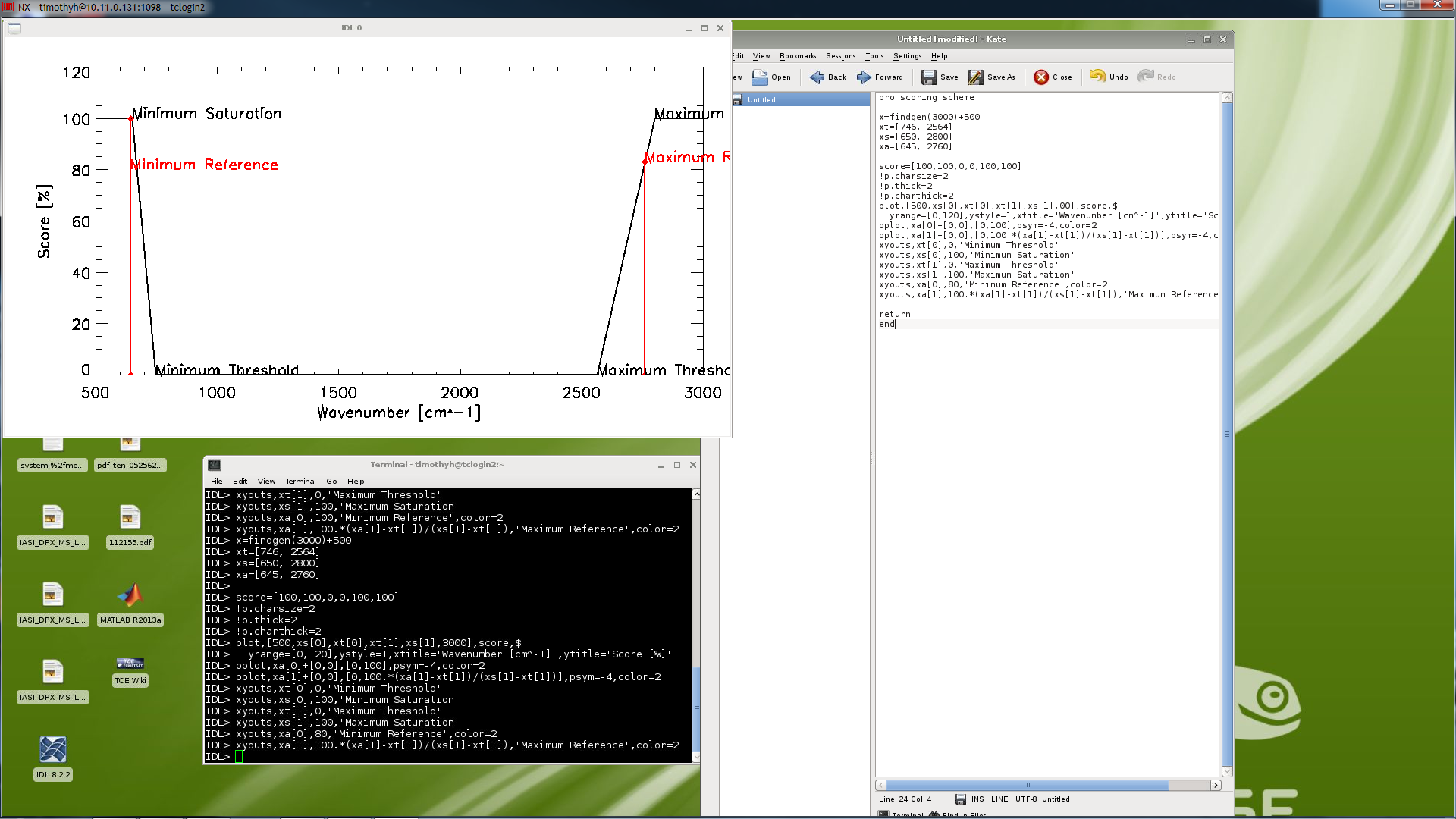 Example for SEVIRI-IASI IR
OneDrive Spreadsheet
All values for illustration only 
And subject to change
Some variables more important for different inter-cal products
Timeliness important for NRTC
Date range critical for Archive Re-Calibration
Assumed time-stamp is correct!
Scheme needs road testing with other References
14
Need decisions!
Scoring criteria for reference selection – 1st Draft
Who will attempt to complete scoreboards? For which products? When?
GEO-LEO IR with IASI and AIRS
GEO-LEO VIS DCC with MODIS and VIIRS
GEO-LEO VIS Lunar with MODIS and ?
Who will draft a process to decide when to migrate?